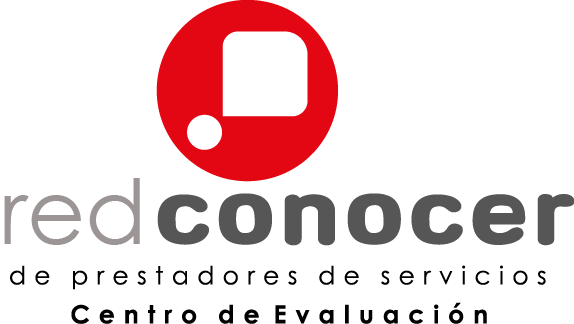 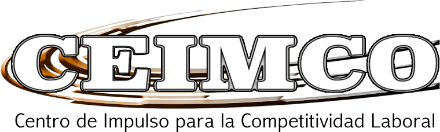 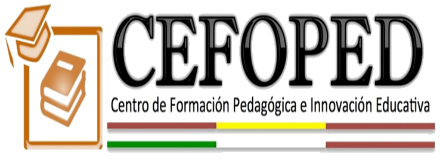 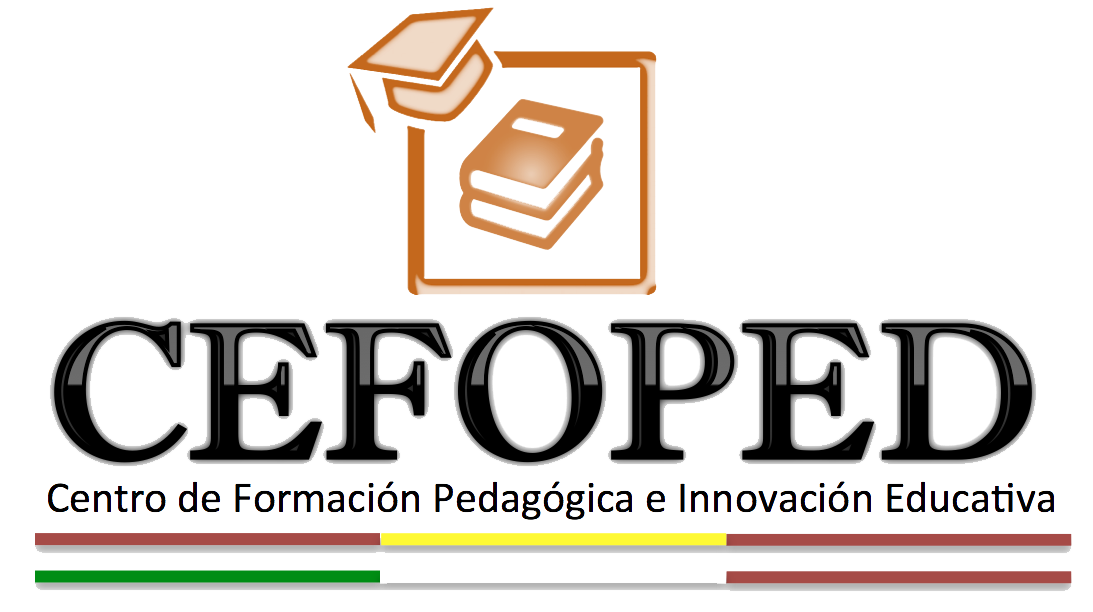 Certificación en:
EC0354 “Supervisión del proceso de manufactura/maquilado.”
www.cefoped.com
www.ceimco.com
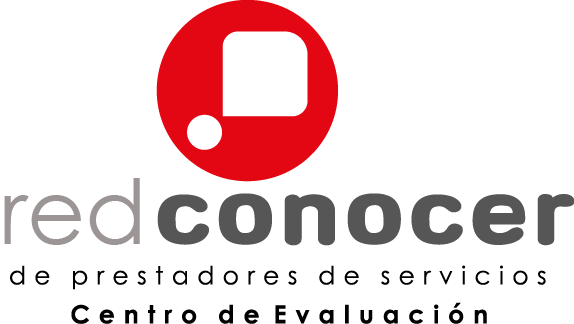 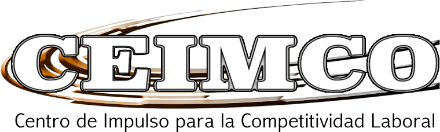 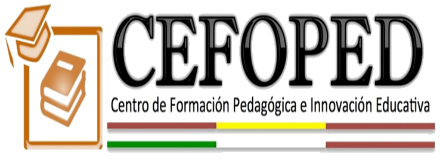 Estrategia
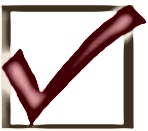 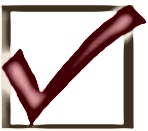 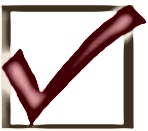 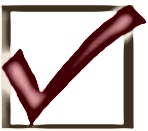 EC0354: Supervisión del proceso de manufactura/maquilado.
www.cefoped.com
www.ceimco.com
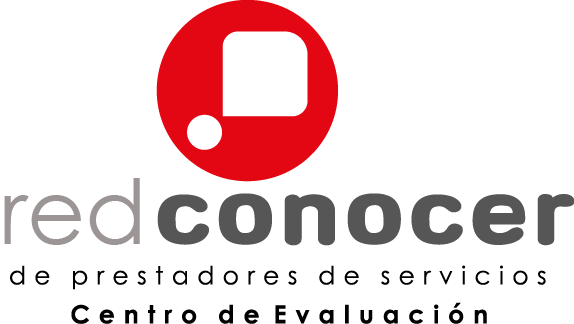 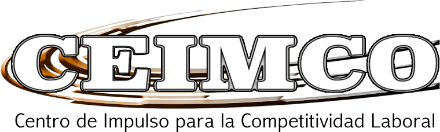 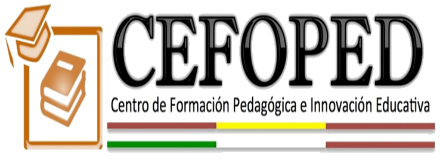 Capacitación
www.cefoped.com
www.ceimco.com
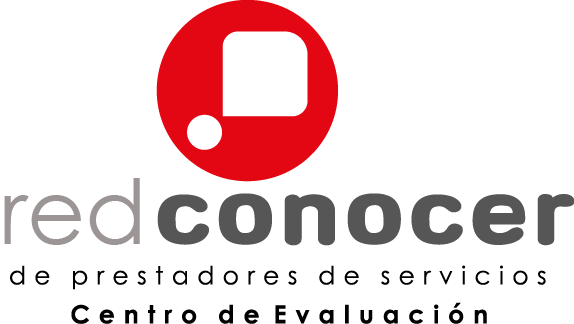 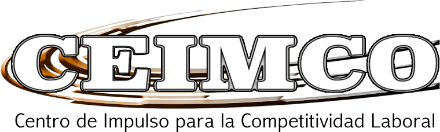 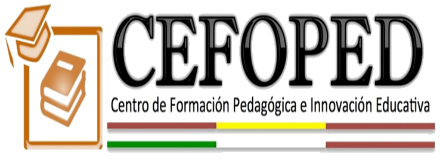 Proceso de Evaluación 
de Competencias
www.cefoped.com
www.ceimco.com
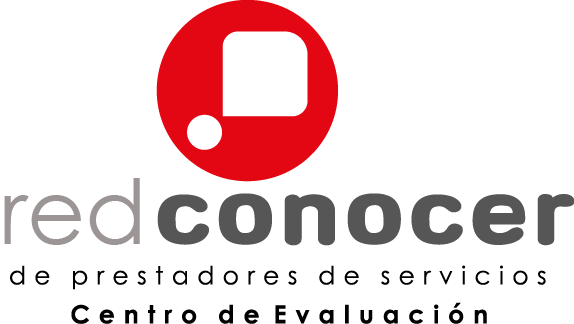 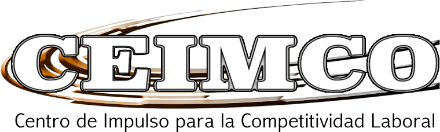 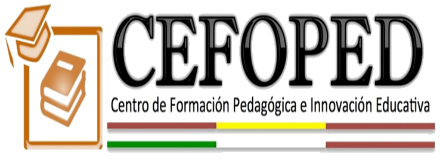 Certificación de Competencias(CONOCER)
Estándar de Competencia
www.cefoped.com
www.ceimco.com
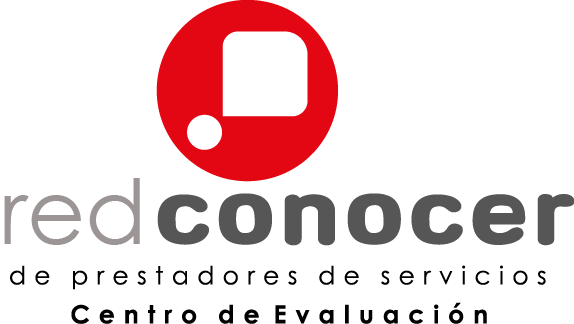 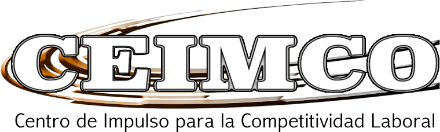 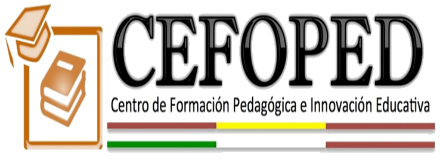 EC0354 “Supervisión del proceso de manufactura/maquilado.”
Propósito del Estándar:

Servir como referente para la evaluación y certificación de las personas que se desempeñan como supervisores de producción en industrias y que tienen a su cargo personal de operación de los procesos de manufactura y maquilado. Asimismo, puede ser referente para el desarrollo de programas de capacitación y de formación basados en el Estándar de Competencia (EC).
www.cefoped.com
www.ceimco.com
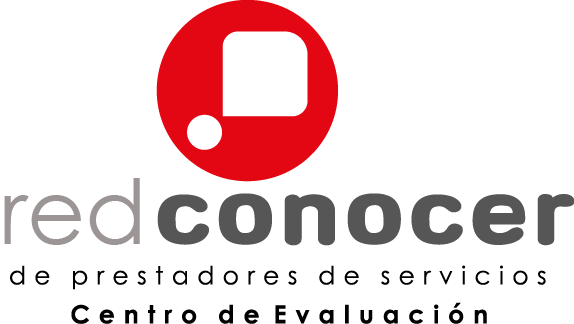 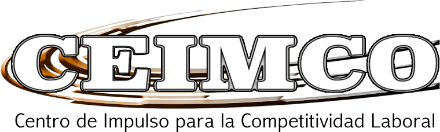 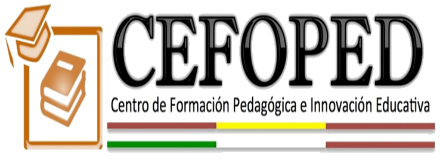 EC0354 “Supervisión del proceso de manufactura/maquilado.”
* Se anexa Estándar de Competencia completo.
www.cefoped.com
www.ceimco.com
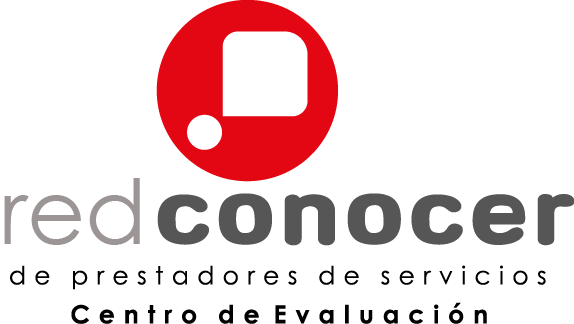 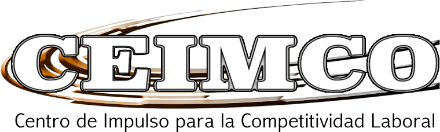 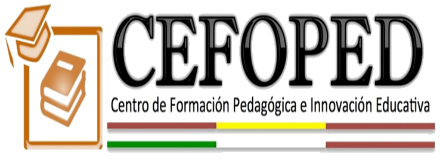 Inversión
Si requieres factura es + iva
Total por participante: $3,970
www.cefoped.com
www.ceimco.com